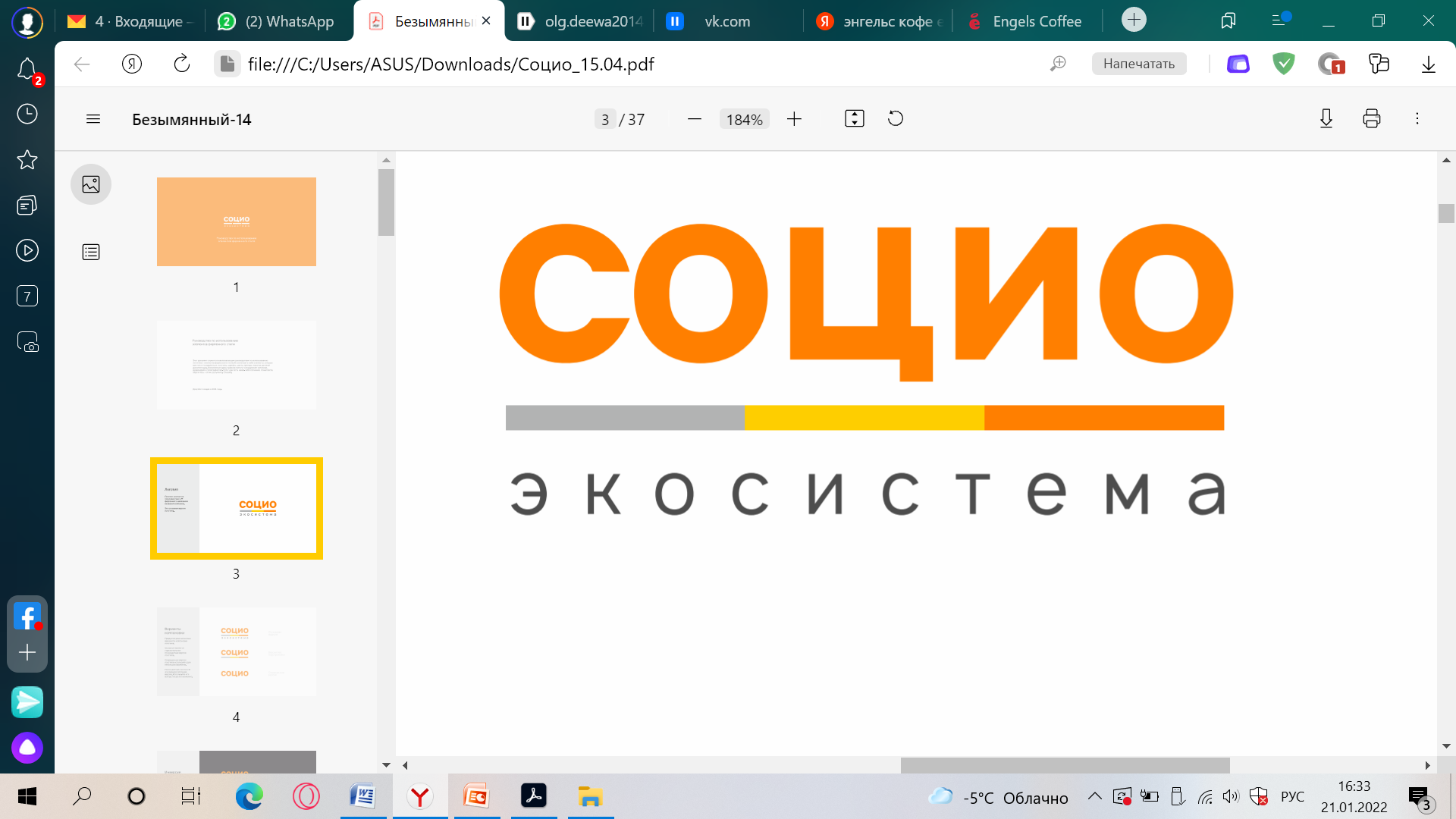 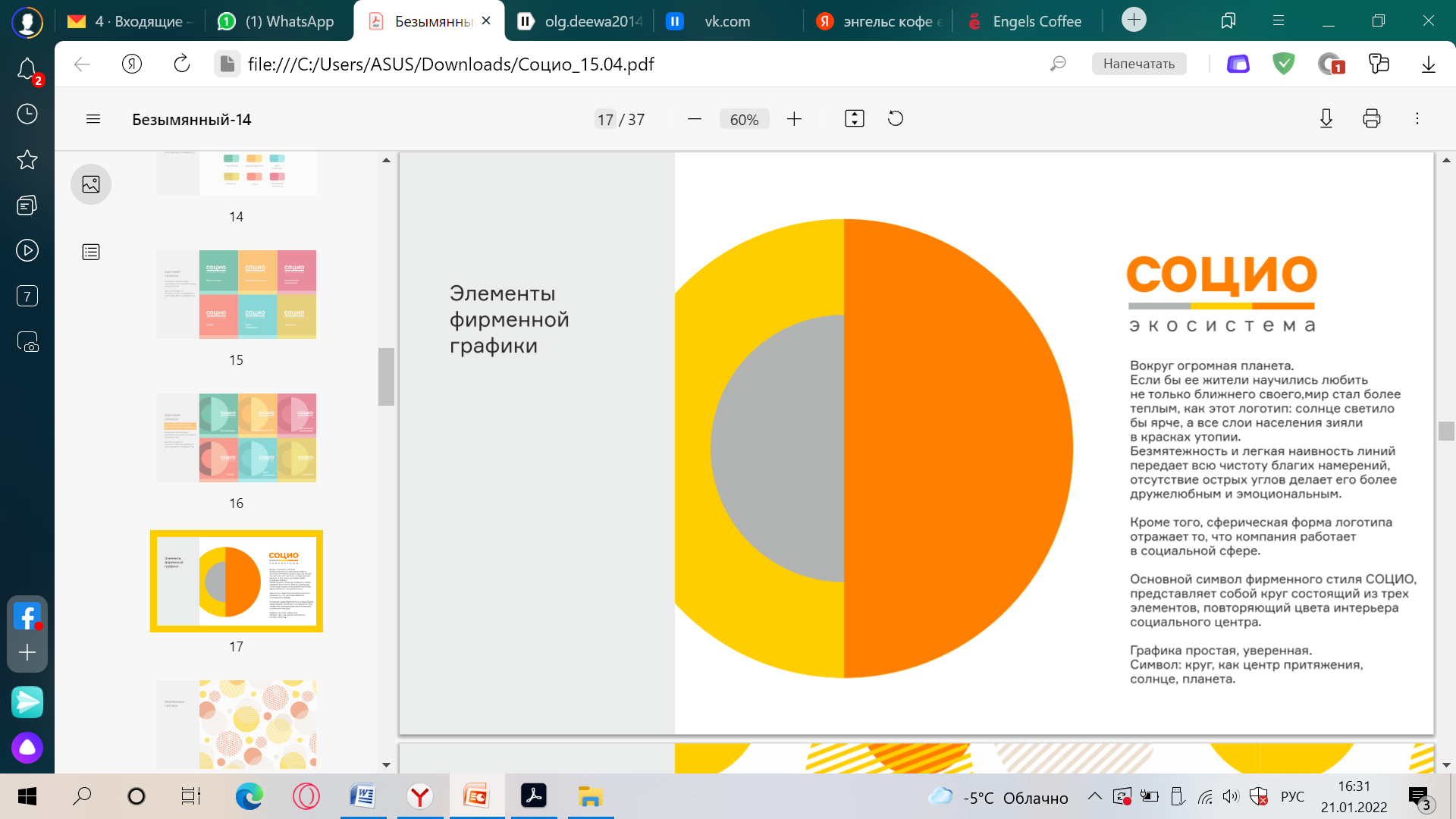 ЦЕЛЬ социального кластера Свердловской области - улучшение качества жизни людей оказавшихся в трудной жизненной ситуации, за счет межведомственного,  межсекторального,  межуровнего взаимодействия                                 СО НКО, РОИВ, ОМС, государственных учреждений, соц. предпринимателей.
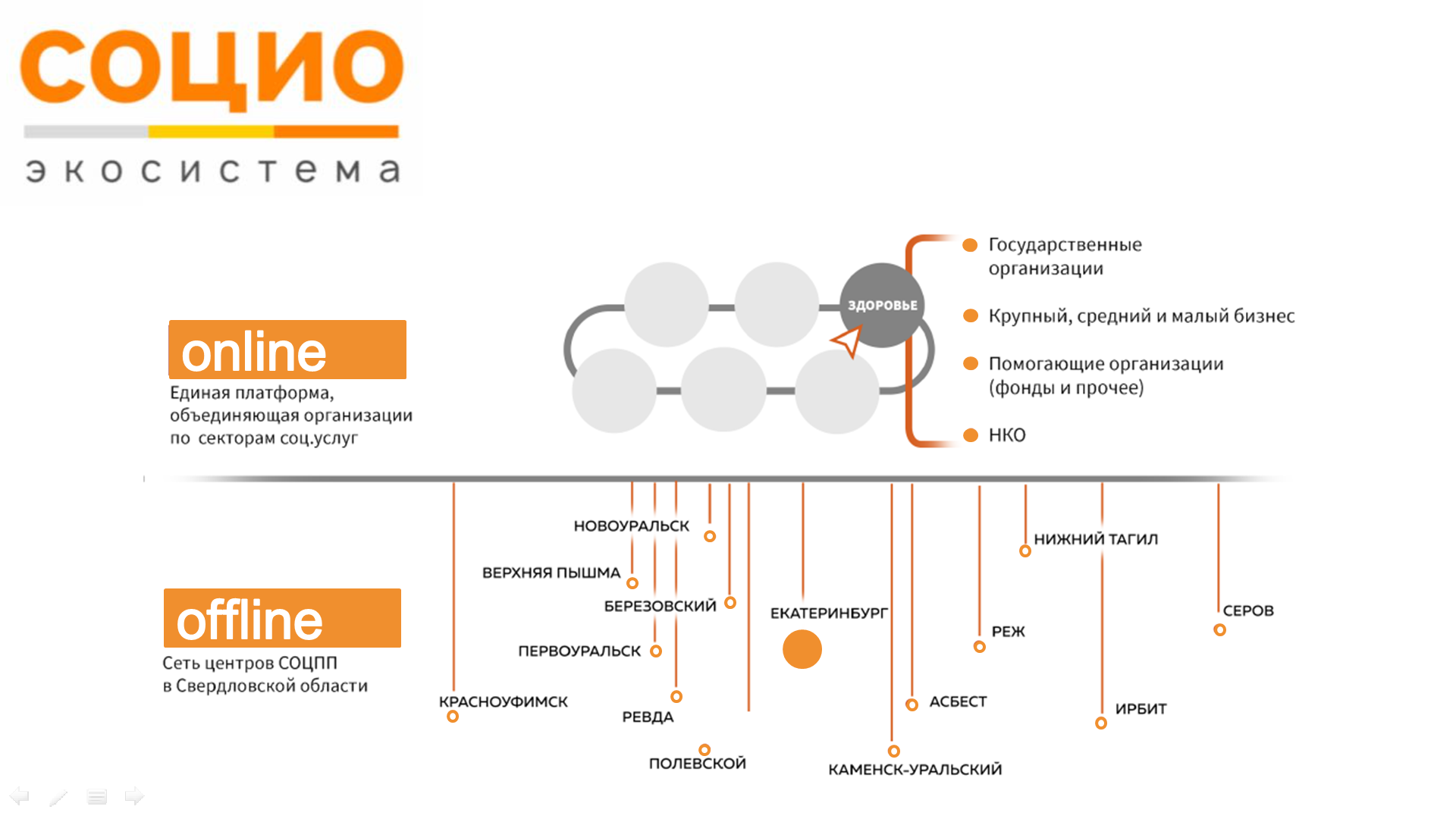 Социальный кластер Свердловской области это – 
онлайн-платформа, которая создана для:
 объединения РОИВ и ОМС, государственных учреждений, СО НКО, социальных предпринимателей;
 представления информации гражданам в формате жизненных маршрутов с доступом ко всем необходимым документам по типу «единого окна»;
 маршрутизации по всем учреждениям и организациям в том числе в формате интерактивной карты;
 формирования реестров сервисов социальных услуг и реестров поставщиков социальных услуг;
интерактивного картирования социальных услуг.
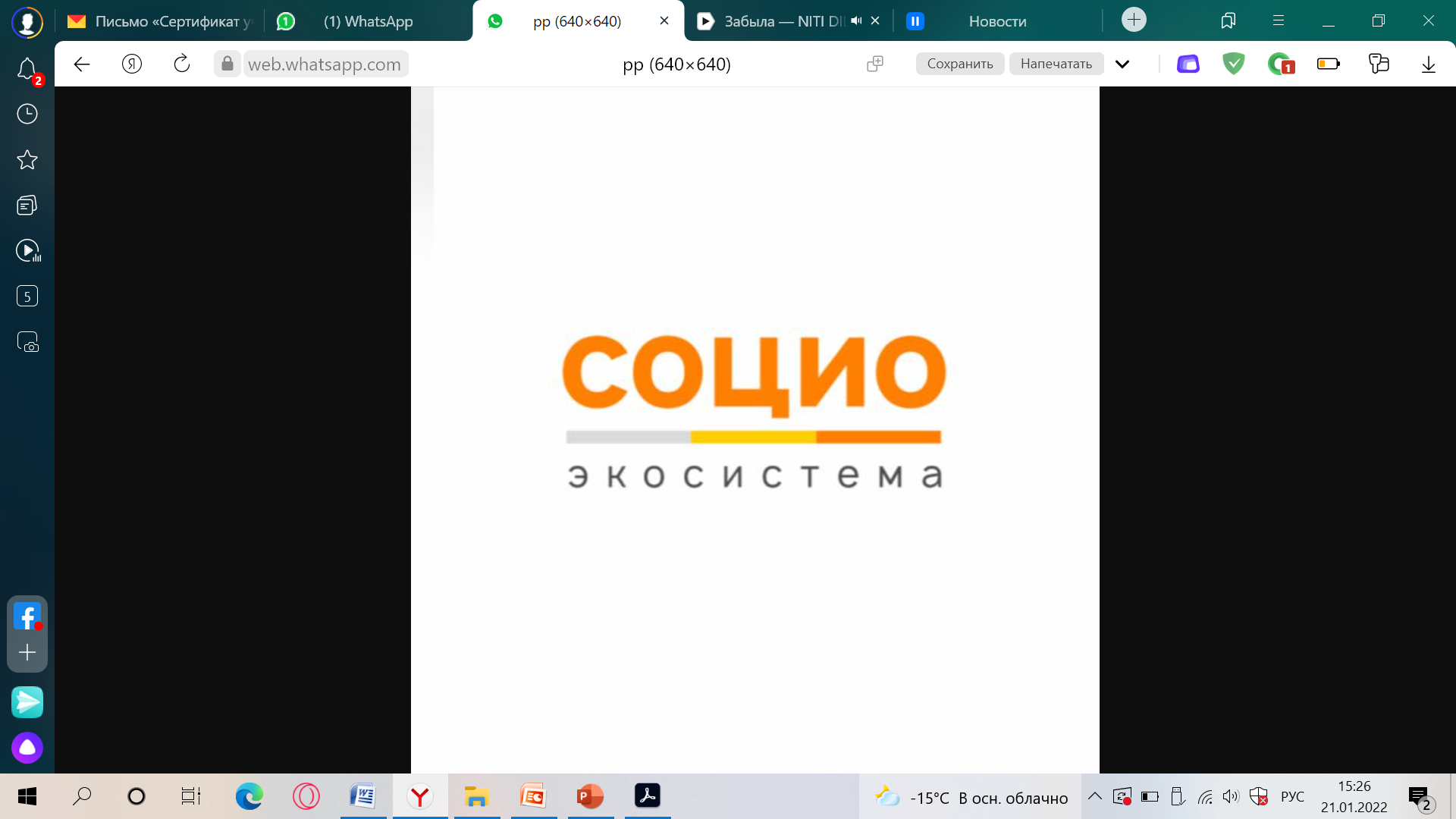 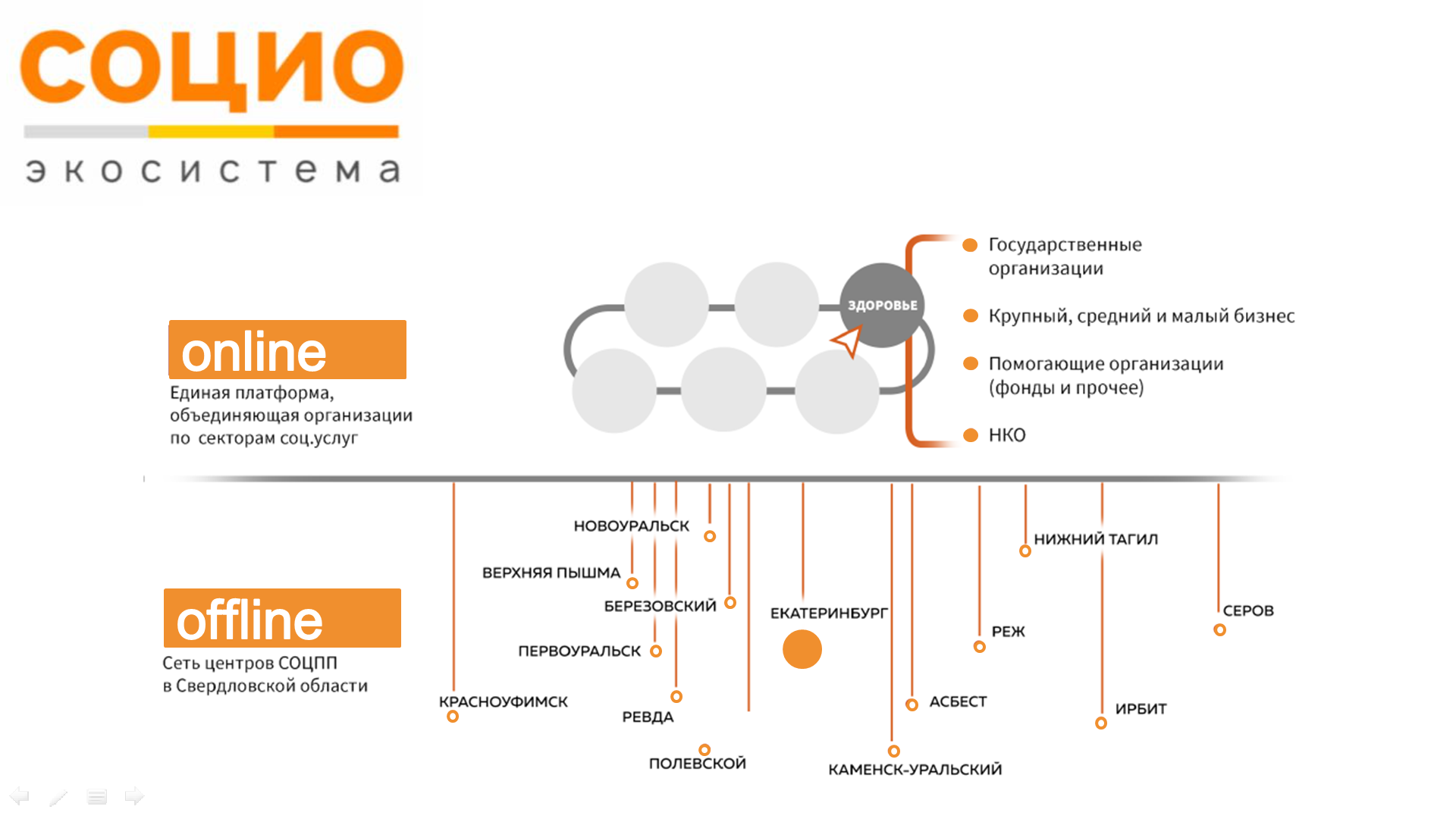 Социальный кластер Свердловской области это – 
социальные центры помощи и поддержки гражданских инициатив на территории региона и их дальнейшее тиражирование по России. 

Центр работает для: 
СО НКО (обучение; развитие; площадка в виде ресурса для старта и реализации проектов; консультирование по юридическим и бухгалтерским вопросам; совместные проекты);
РОИВ и ОМС (совместные общественно-значимые мероприятия; разработка законодательных инициатив); 
Социально-незащищенные категории граждан (адаптивные и абилитационные занятия;  сопровождаемое трудоустройство;  культура и досуг; информационная, поддержка; благотворительные акции);
Социальные предприниматели (совместные проекты; обучение).
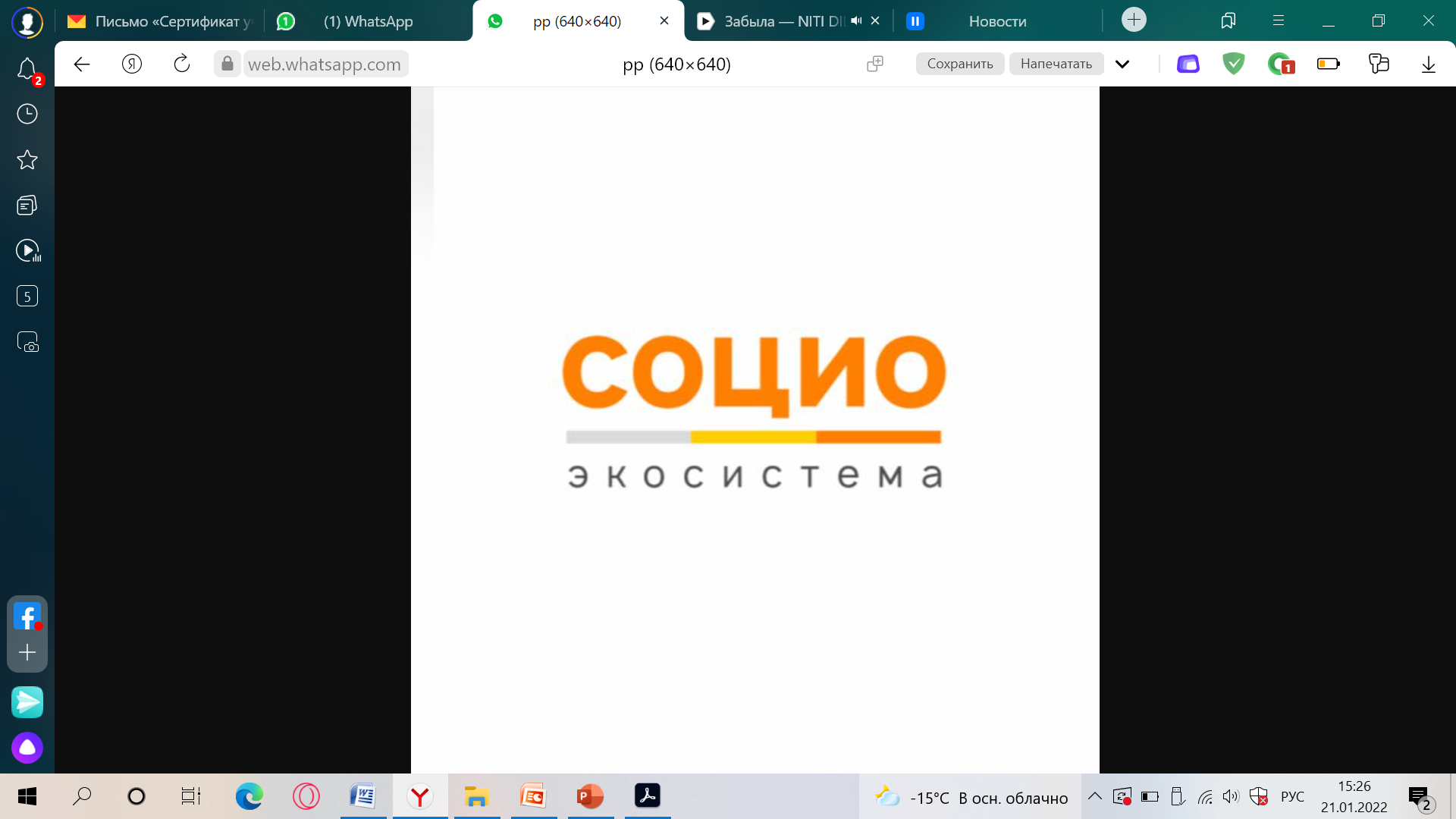 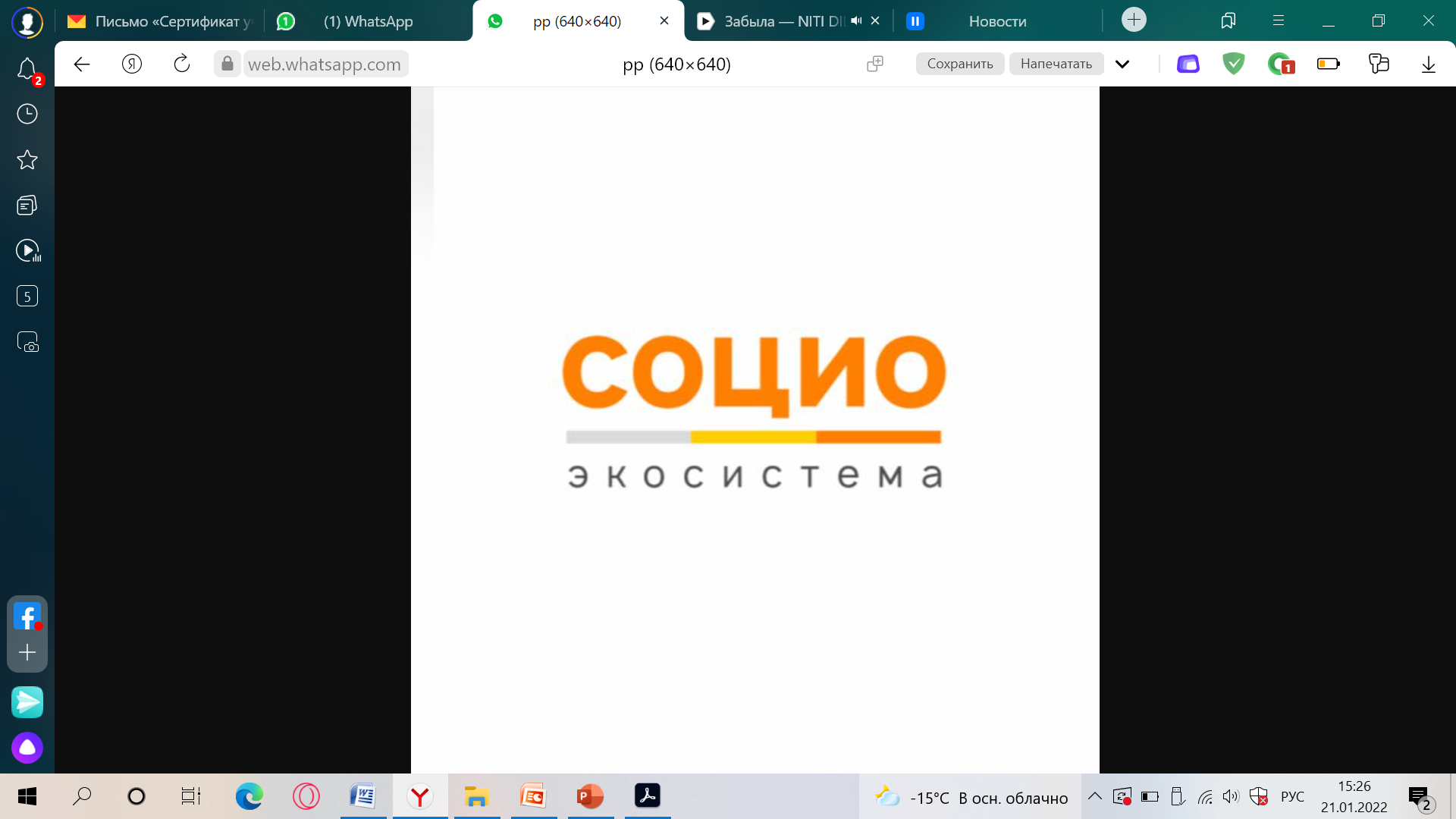